Спортивный праздник в МБДОУ д/с – к/в № 3
«Здоровые дети – в здоровой семье!»
Сценарий спортивного праздника в детском саду «Здоровые дети – в здоровой семье!»
Цели:

1. Привлечь детей и их родителей к занятиям физической культурой и спортом. 

2. Доставить детям и родителям удовольствие от совместных занятий физкультурой. 

3. Способствовать развитию положительных эмоций, чувства взаимопомощи.

4. Пропагандировать значение физической культуры как средства достижения физической красоты, силы, ловкости и выносливости.
Ведущая (физинструктор): Всем добрый день! Мы рады приветствовать вас в стенах нашего детского сада.
Семья – это не просто слово. Это тёплая улыбка мамы, добрые руки отца и весёлый смех детей. Это то место, где нас любят и ждут. Чем крепче семья, тем могущественнее государство. Семейные традиции существовали всегда, и мы очень рады, что вы пришли на наш спортивный праздник. 
Вести наши соревнования буду я. А помогать в проведении нашего праздника мне будет юный Спортик, прошу любить и жаловать (под весёлую музыку вбегает Спортик).
 
Вед: Скажи, Спортик, а с чего у тебя начинается утро?
 
Спортик: Конечно же, с утренней гимнастики.
 
Вед: Молодец, Спортик, ты правильно начинаешь свой день, вот и сейчас я предлагаю нашим участникам начать праздник с разминки. Ты мне поможешь?
 
Спортик: Да, с удовольствием!
Дети берут флажки и выполняют построение в три шеренги (под марш), а затем под весёлую музыку по показу Спортика и физинструктора выполняют разминку по тексту.
Ведущая: 
Из росточка-семечка
Выросло дерево,
Стройное, красивое,
Всем вокруг на диво!
Будем весело шагать
Как деревья подрастать!
(дети свободно шагают по залу)
А теперь широким шагом
Побежали друг за другом!
(чередование ходьбы и бега) 
Много листьев разных,
Желтых и зеленых -
Соберем листочки, 
Встанем все в кружочки!
(дети берут ленты)
Руки вверх мы поднимаем,
Как деревья подрастаем.
(поднимаем и опускаем руки)
Дует ветер с севера, 
Закачалось дерево!
(дети качают руками над головой)
Побежали наши ножки	
По дорожке, по дорожке
(дети свободно бегают)
Будем весело играть, 
Ножки выше поднимать!
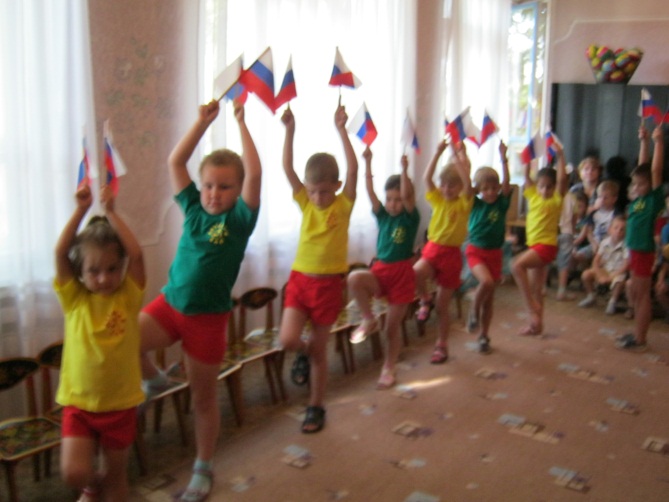 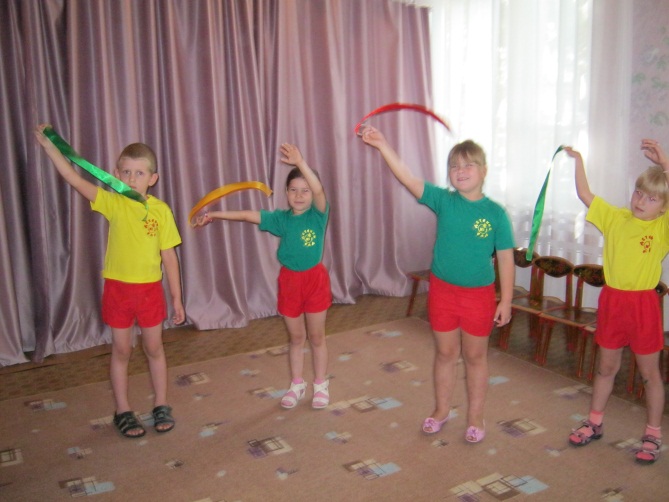 Ведущая: Здорово это у вас получилось! Мне понравилось! А теперь Спортик хочет с вами поиграть. Спортик: Из спортивной жизни всейОбожаю я футбол!Мне бы мячик, да в воротаМячик мне забить охота! Игра «Попади в ворота»
Эстафета на мячах «хип - хоп» (выполняется совместно с родителями).
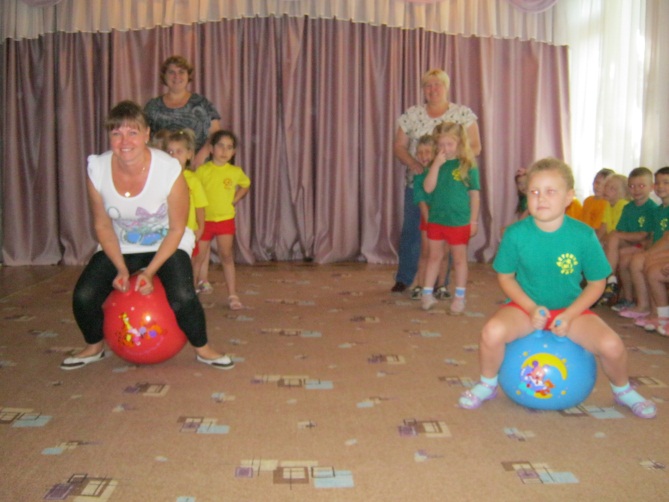 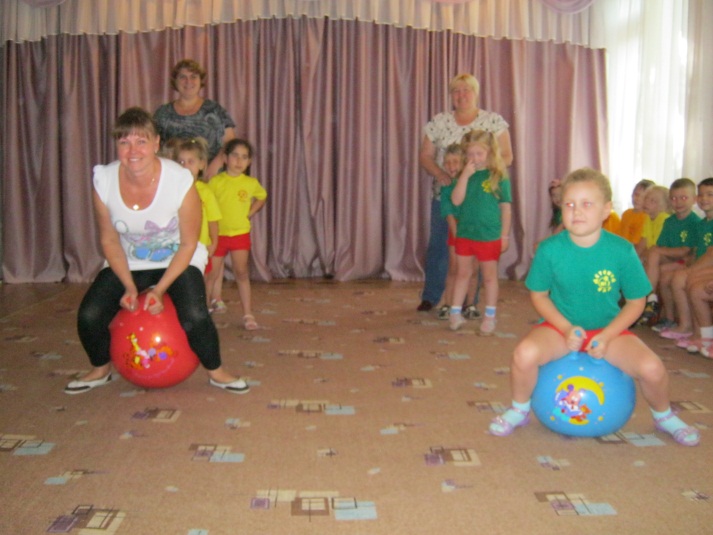 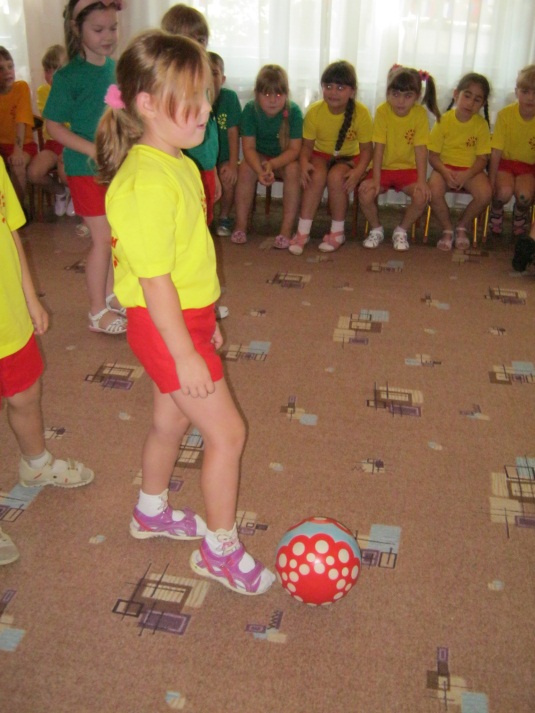 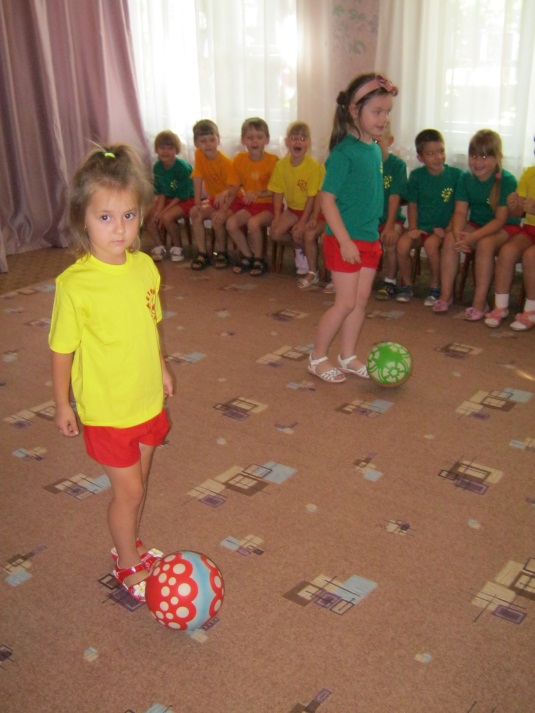 Спортик:
Кто здесь смелый,
Кто здесь ловкий,
Выходи смелее в круг!
 
Игра «Самый меткий» (метание мешочков на расстоянии 2 м)
 
Игра «Попади в кольцо» (метание мячей в кольцо)
 
Полоса препятствий «Доберись до флажка» (с использованием дуг и кеглей)
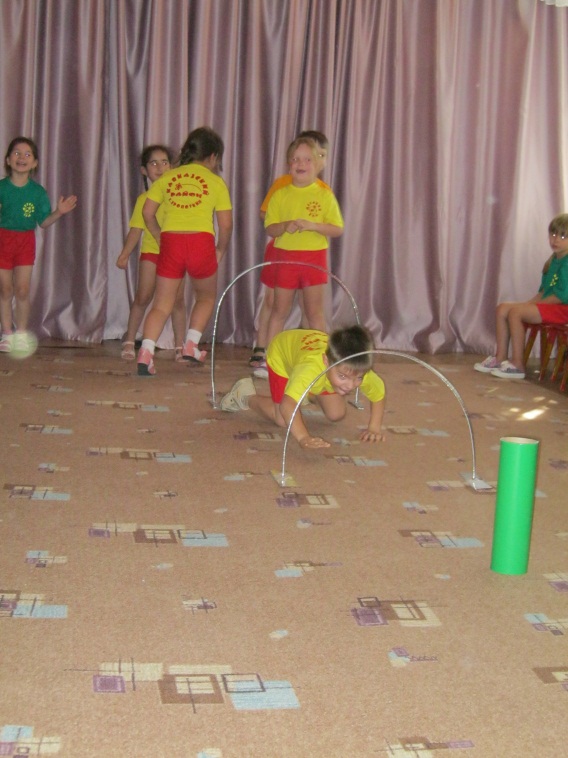 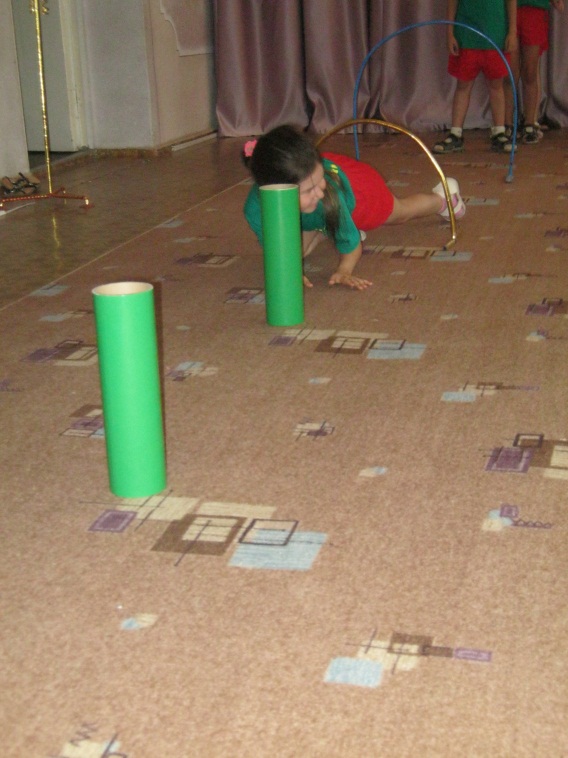 Спортик: 
Молодцы!
А теперь друзья, вперёд, 
Нас новое заданье ждёт!
 
Конкурс «Перетягивание каната» (выполняется совместно с родителями).
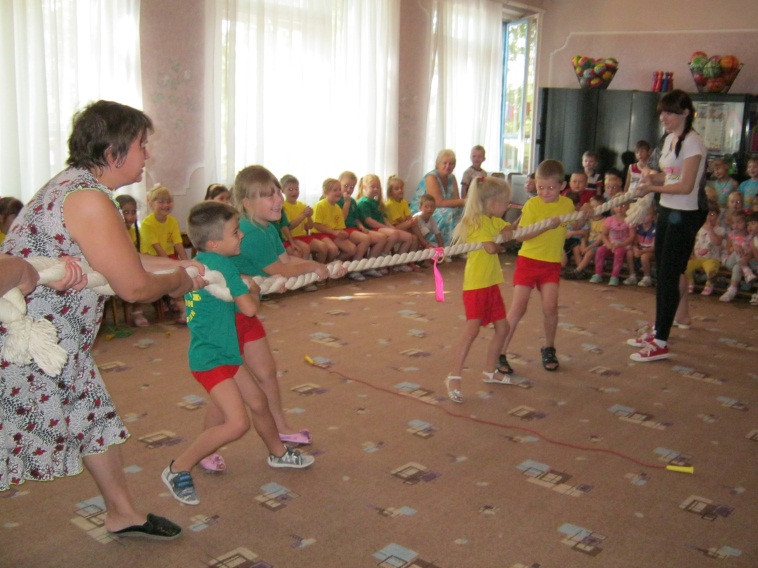 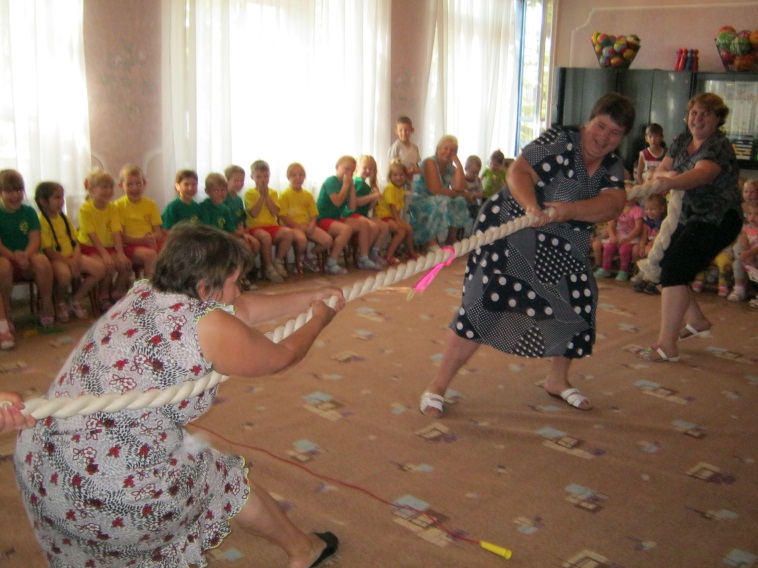 Ведущая: Молодцы, ребята, со всеми заданиями справились. Спотрик, тебе понравился наш праздник?
 
Спортик: Очень понравился! Но мне пора бежать – меня ждут другие дети.
 
Ведущая: Дети, давайте попрощаемся со Спортиком. Наш праздник подходит к концу. Будьте здоровы!
Конкурс детских рисунков на тему: «Здоровые дети – в здоровой семье!»
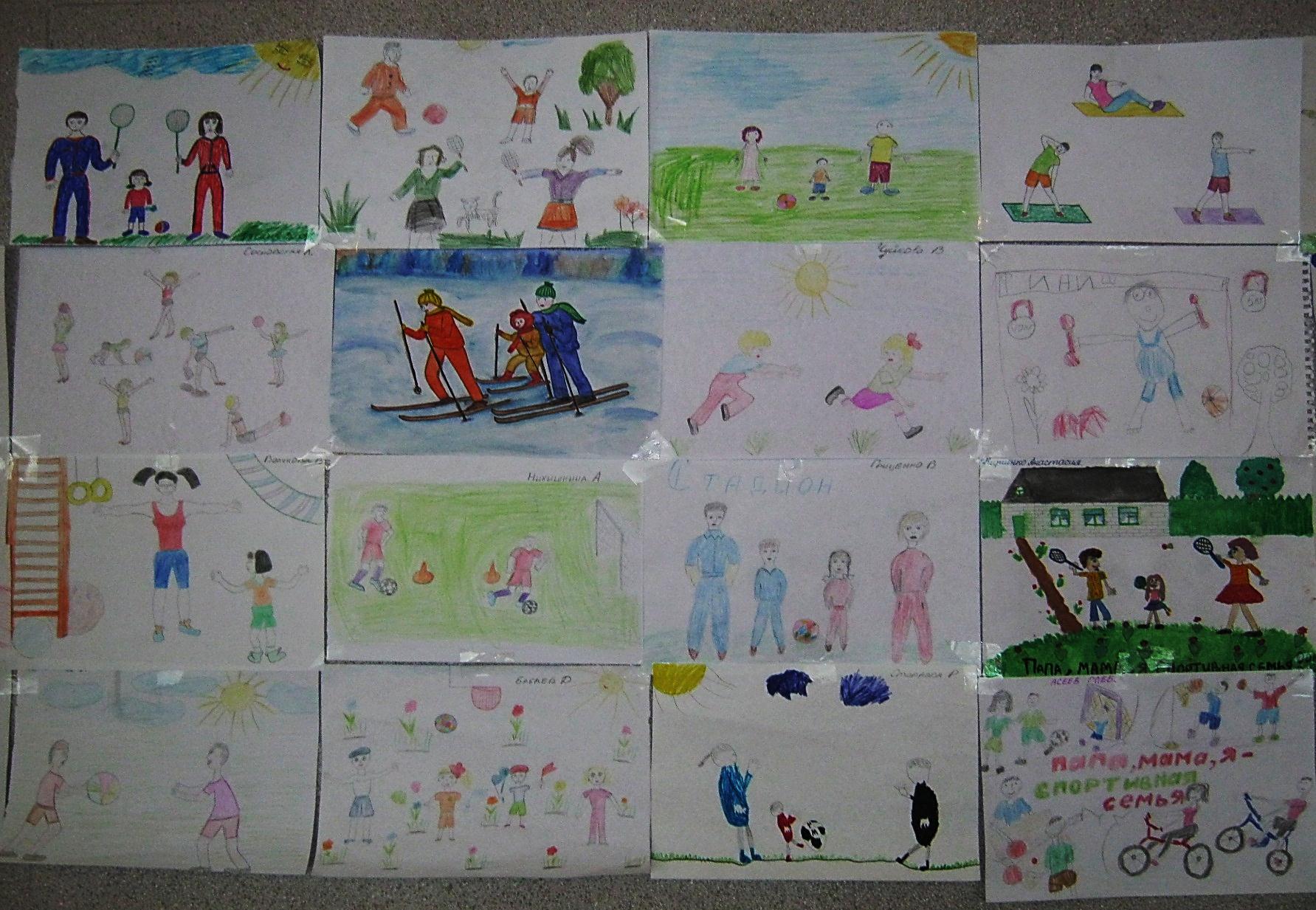